TheConsortium
Demonware data centre management and configuration tool


woosley.xu@demonware.net
About DemonWare
Full subsidiary of Activision Blizzard 

Creates and provides the online services behind some of the world’s most popular video game franchises.
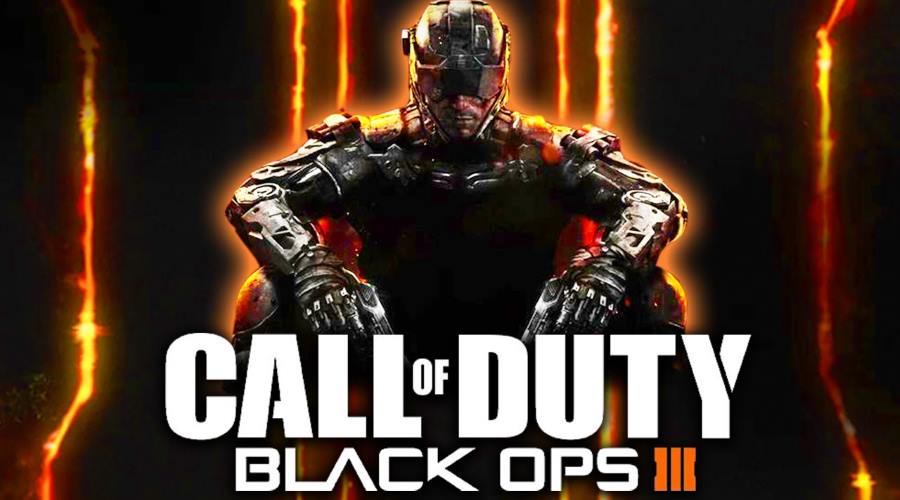 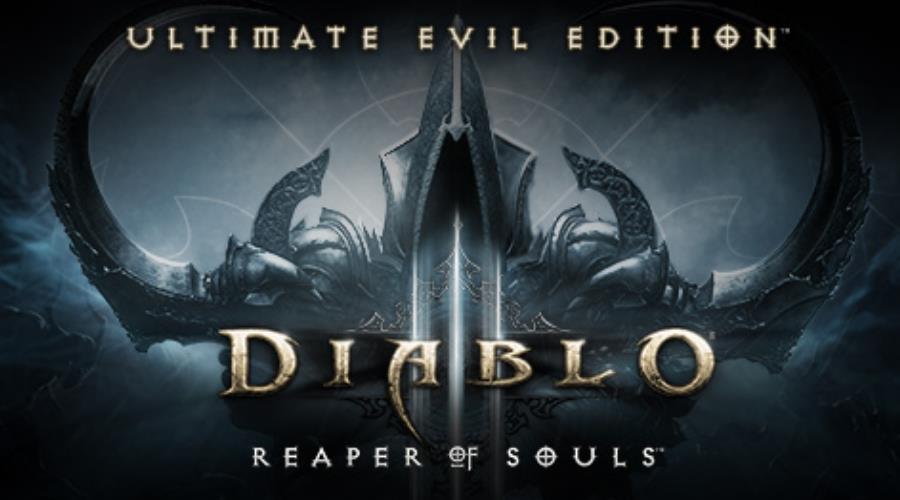 In China, we do … …
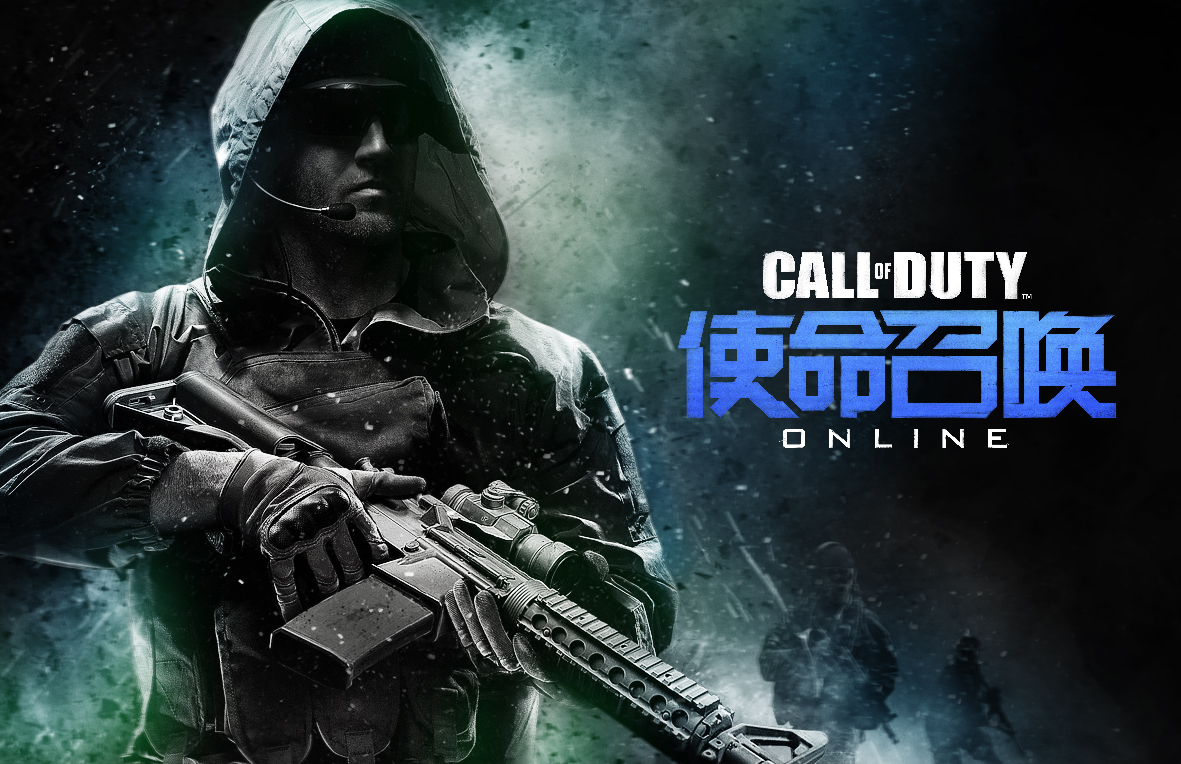 Demonware Tech
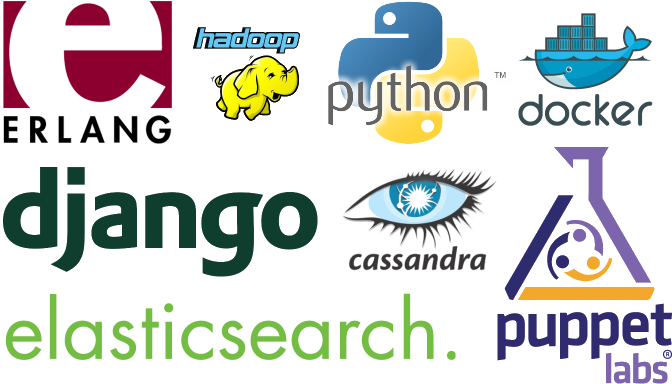 The unpleasant background
Working with traditional datacenter
Dealing with a lot of different backends
Everybody has their own way to do automation
Nobody knows what are the correct choices
so we want to pave a vm 

Input hosts information manually into CMDB
use virt-manage to create virtual machines
use cobbler and input the system information
Then use virt-manager to boot it up
Those(and more) were killing everyone in liveops team

Everybody has their own script to automate 

Provision should be simple as one command
The Goal of Consortium
Provide a central API for liveops operations
Core concepts
Everything is a kind of node, like host, vip, vlan, subnet etc.
Each kind of node has a set of attributes. For host, it has hostname, subcluster, datacenter, puppet_roles, hwspec,  interfaces etc
Modify node attributes can trigger a set of operations
API design
Access node object through its name
 Get  a host  GET /api/inventory/host/${HOSTNAME}
 Modify host  PATCH /api/inventory/host/{$HOSTNANE} 
Pre compiled schema based API which can be easily used for client
#TODO insert pic here
Consortium V1
Tornado + Redis

Redis is used to cache node information from CMDB by a cronjob for fast query
Tornado is used to nonblockingly talk with different backends
Consort
The shell client talk with consortium 

#todo insert pic here
Problems
Predefined workflow
Talking to different backends synchronous, no way to track jobs
Code for different backends are integrated into the base repo directly 
#TODO: Add more here
Consortium V2
Core + plugin based 
Consortium core as a finite state machine, propose changes to different plugins
Replace redis with etcd and arangodb
The new plugin system
Each plugin can provide different NodeProviders, like CobblerHostNodeProvider
NodeProvider is essentially provide attributes for a node kind
Different NodeProvider can claim  attributes of the same node kind
NodeProvider also claim the authority to some node attributes.
Consortium core is responsible merging those nodes
[Speaker Notes: Only one nodeprovide can be authority of a node kind]
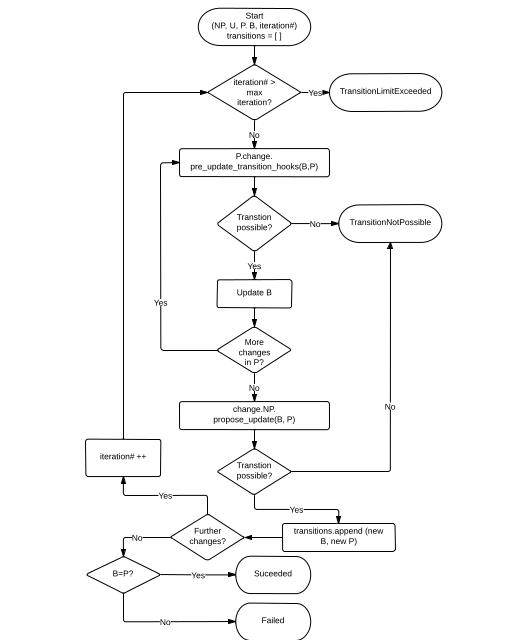 The great new transitionplanner
It is not that scary 



User sends a set of ProposedUpdates
NodeProvider define a function accept all updates, do some operations and return what ProposedUpdates are accepted.
NodeProvider can also tell transitionPlanner to propose some new updates, which will be merged to ProposedUpdates
TransitionPlanner merge the accepted ProposedUpdates to current node, compare with desired state. 
If not satisfied, continue the loop until 1)succeeded 2)failed by exceptions 3)ttl expired.
Show me the code
#todo insert some code here
Wokers in Consortium
Master worker 
Web worker: main http interface
Queue worker: workers who run tasks
[Speaker Notes: Webworker: main http interface]
Etcd and Arangodb
Etcd: LockManager, Queue
Arangodb： A great graph store just works, for jobs and inventory cache
Show me a work example
#todo, insert a Consort Gif here
The Search Engine
#Todo: show me the example
Other cool thing
#todo how consortium handle list attributes
Explain mode
The future
We are planning to opensource consortium and consort with a example plugin 
Watch us at https://github.com/Demonware
Questions?